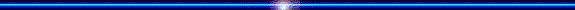 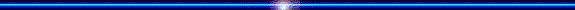 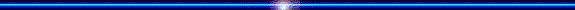 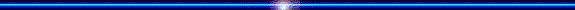 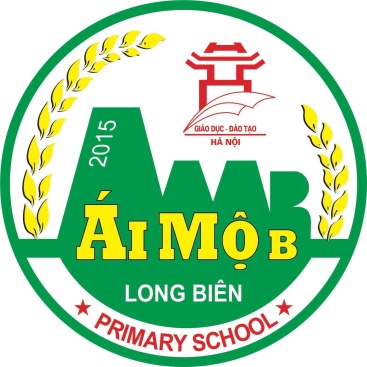 PHÒNG GIÁO DỤC VÀ ĐÀO TẠO QUẬN LONG BIÊN
TRƯỜNG TIỂU HỌC ÁI MỘ B
MÔN: TIẾNG VIỆT
PHÂN MÔN : NÓI VÀ NGHE
LỚP 2
Bài: Kể chuyện Bà cháu
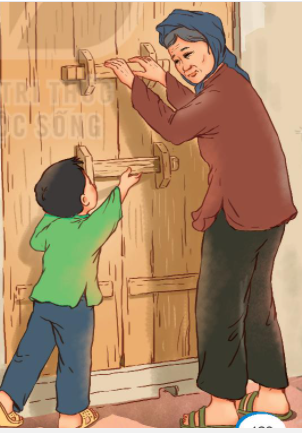 BÀ CHÁU
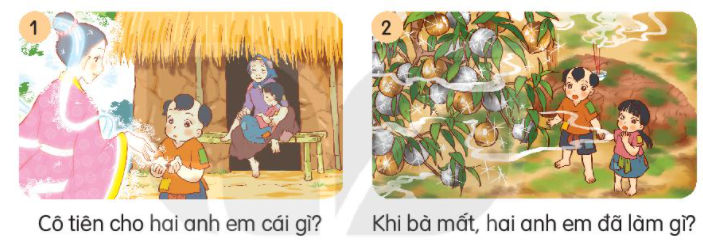 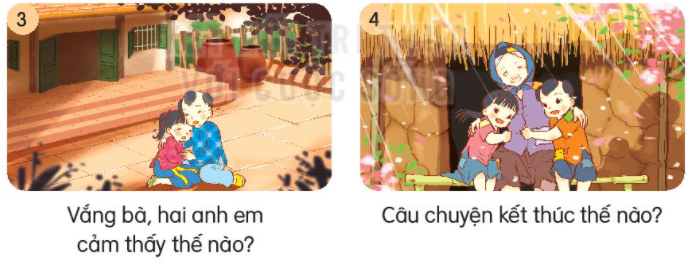 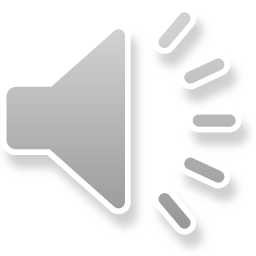 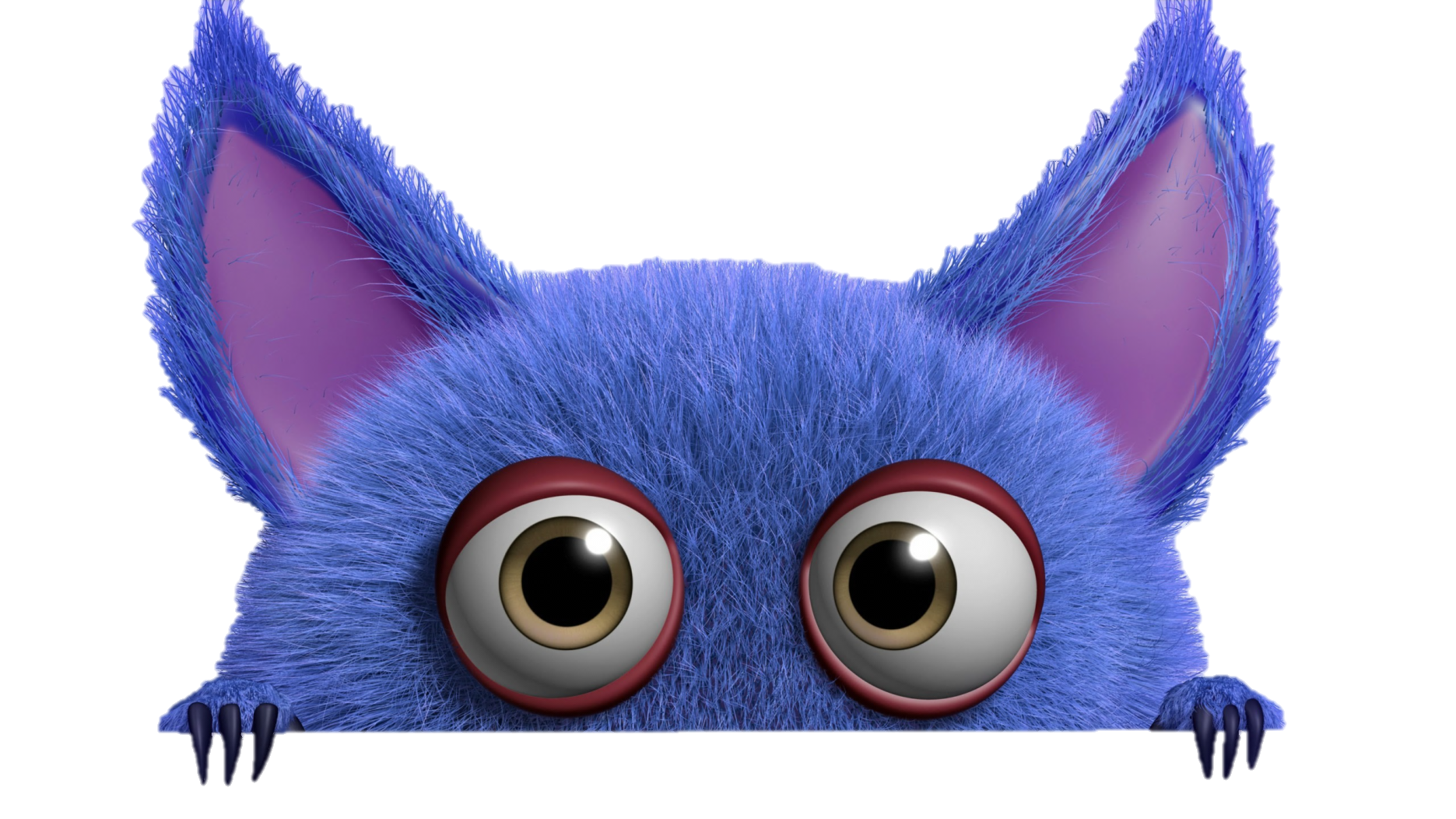 TRÒ CHƠI HỘP QUÀ BÍ MẬT
Gift box secret game
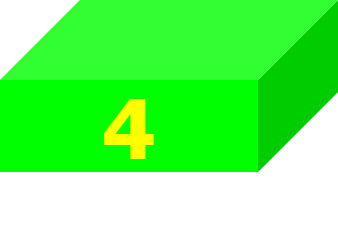 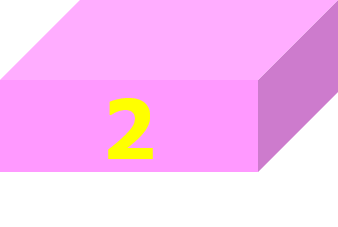 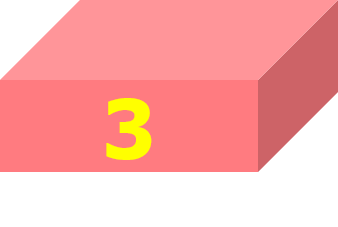 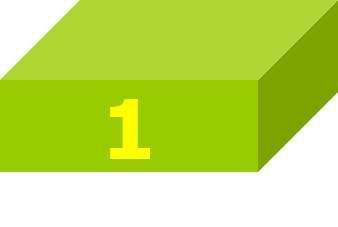 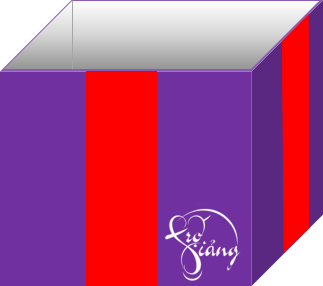 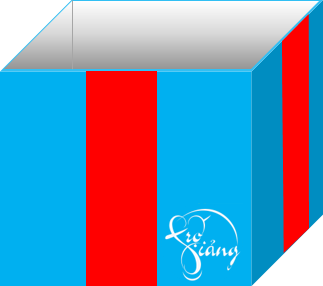 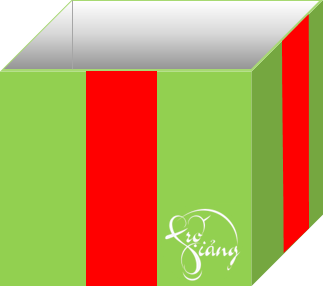 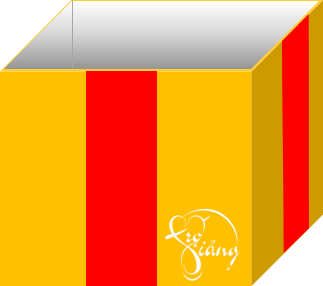 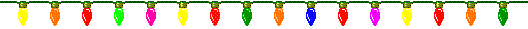 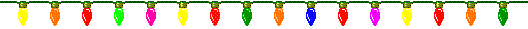 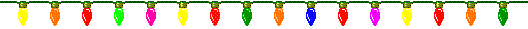 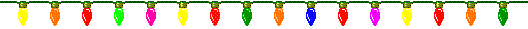 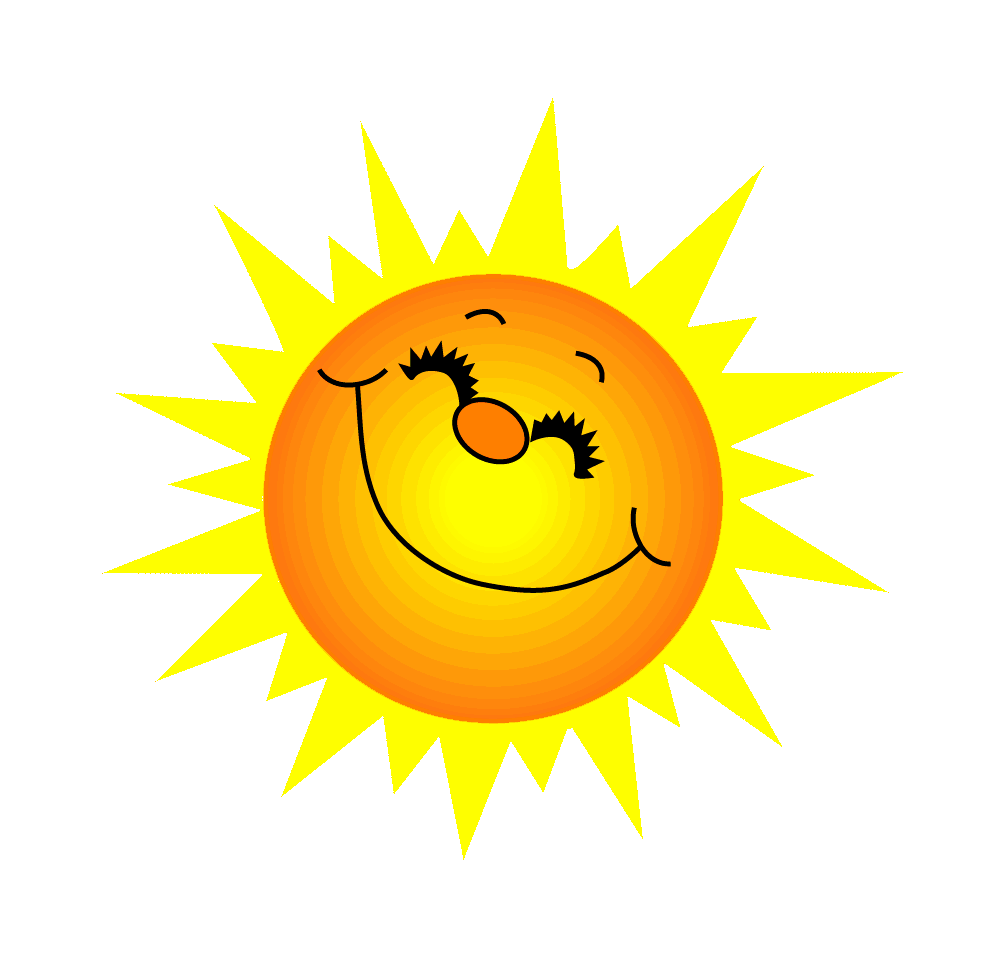 1. Cô tiên cho 2 anh em cái gì?
Cô tiên cho 2 anh em 1 hạt đào
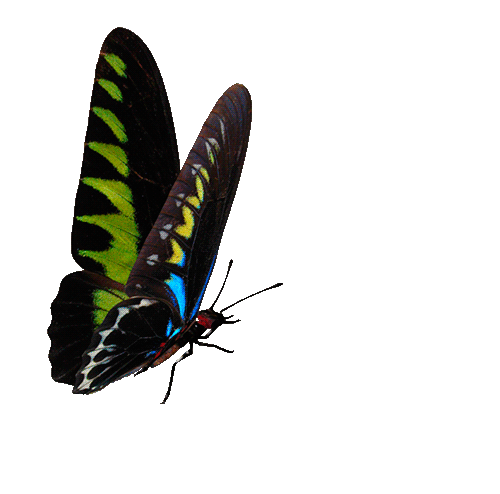 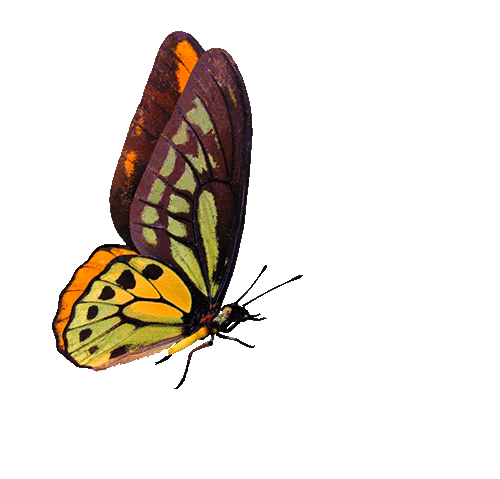 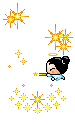 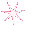 You are given 3 candies
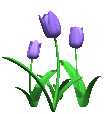 GO HOME
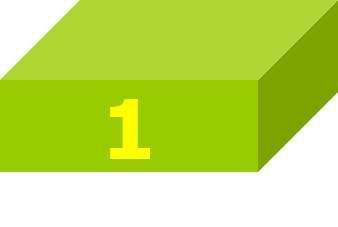 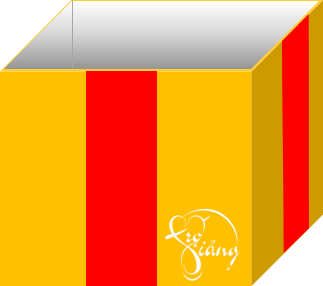 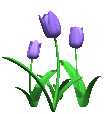 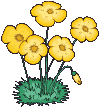 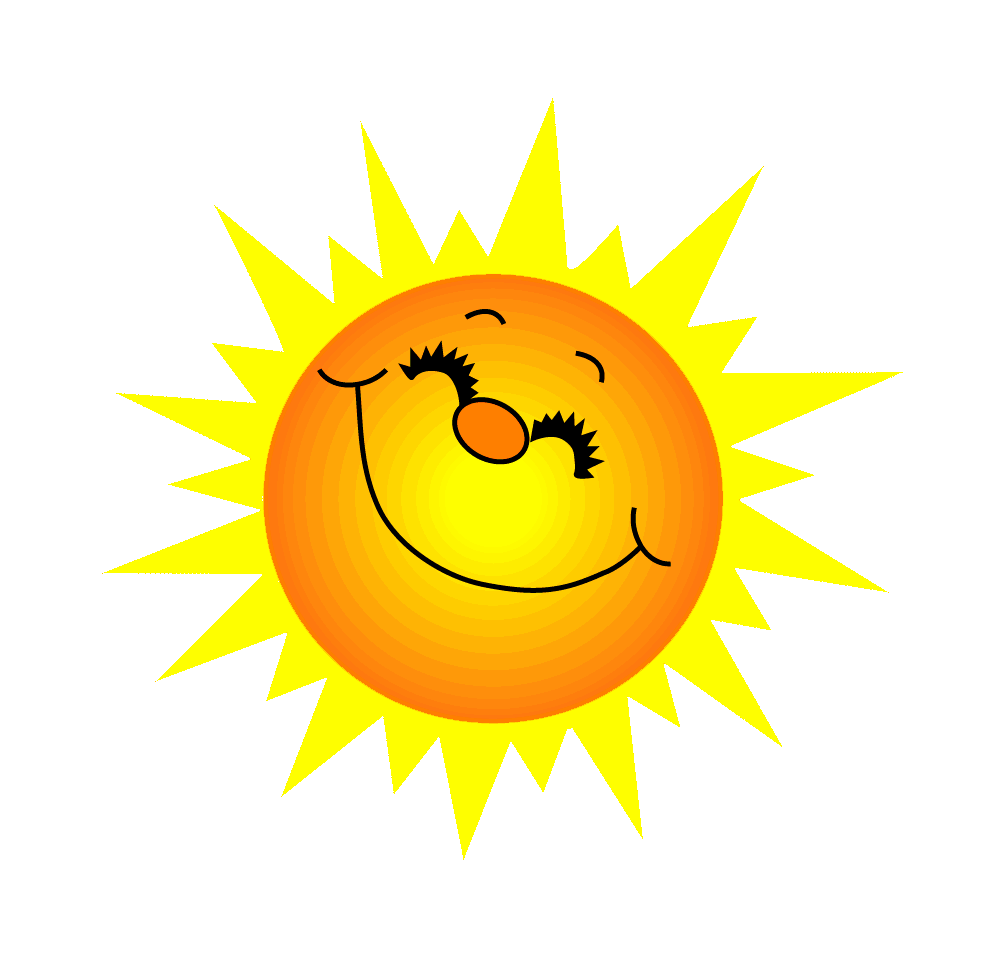 2. Khi bà mất 2 anh em đã làm gì?
2 anh em đeo hạt đào gieo bên mộ bà
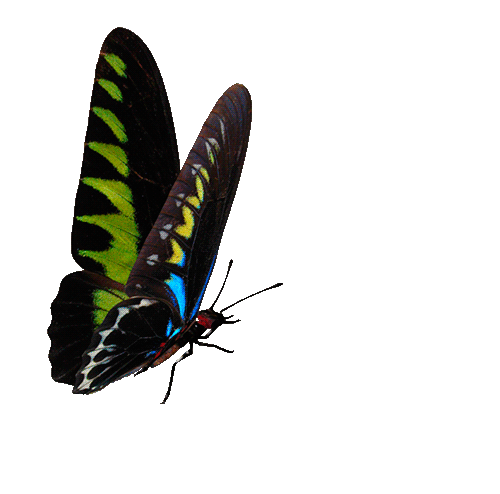 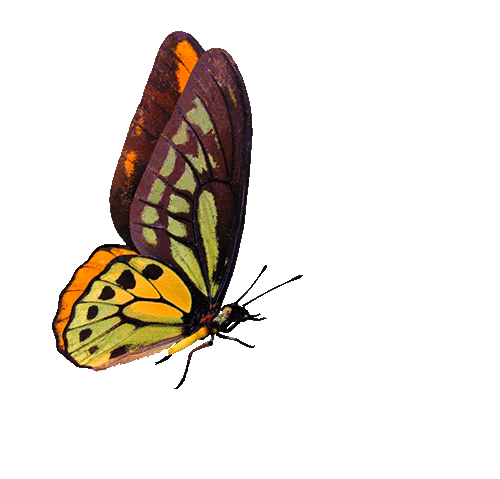 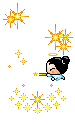 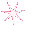 You are given 5 candies
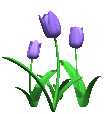 GO HOME
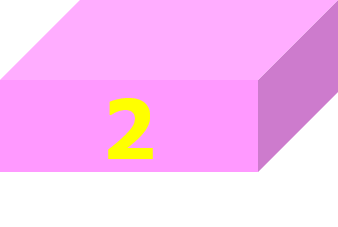 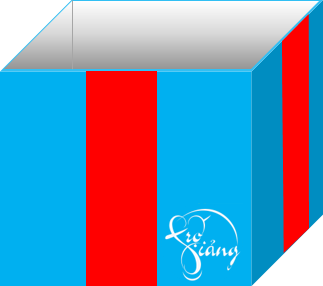 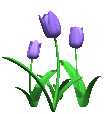 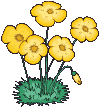 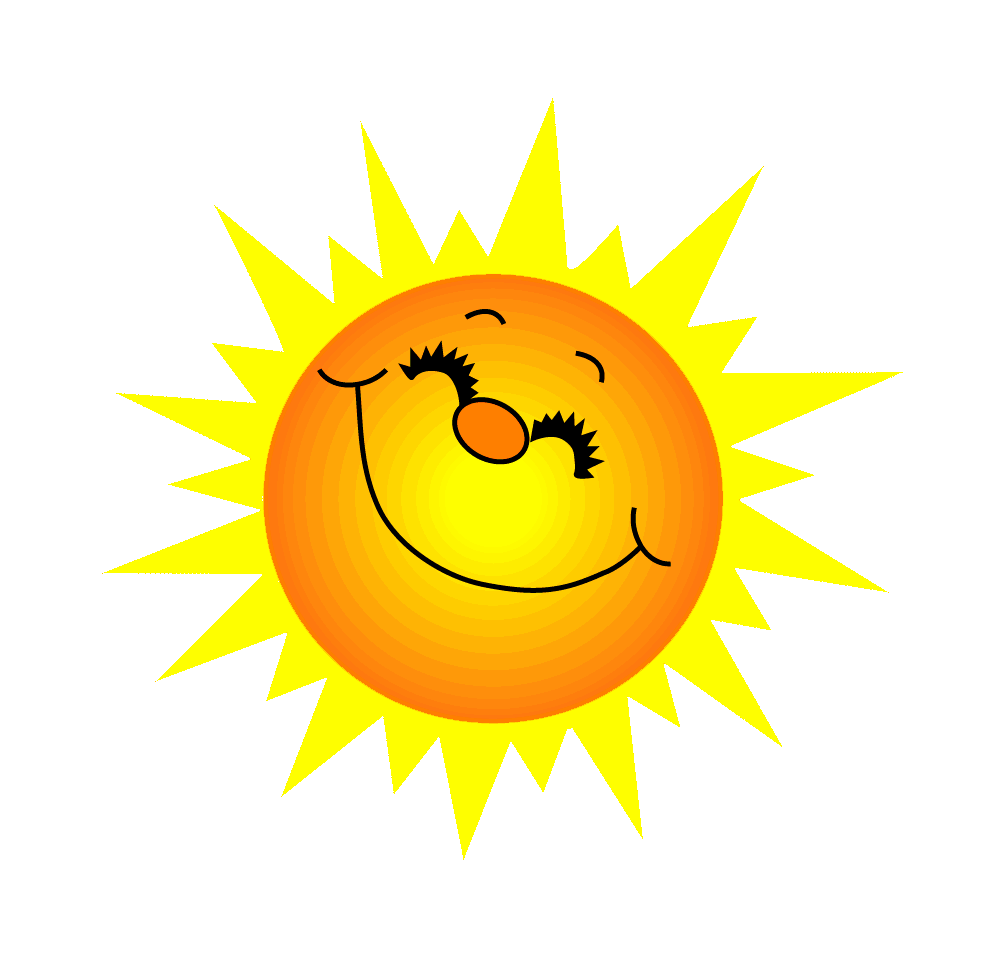 3. Vắng bà, 2 anh em cảm thấy thế nào?
2 anh em ngày càng buồn bã vì nhớ bà
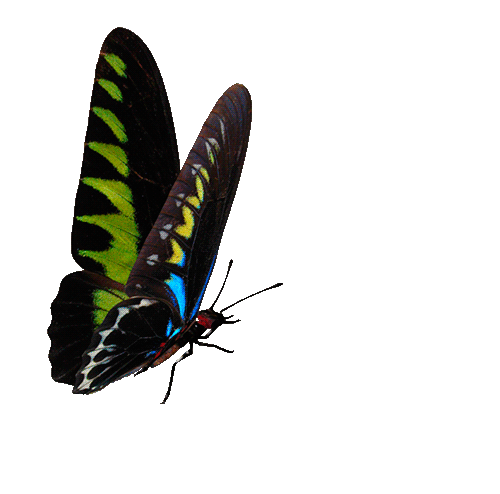 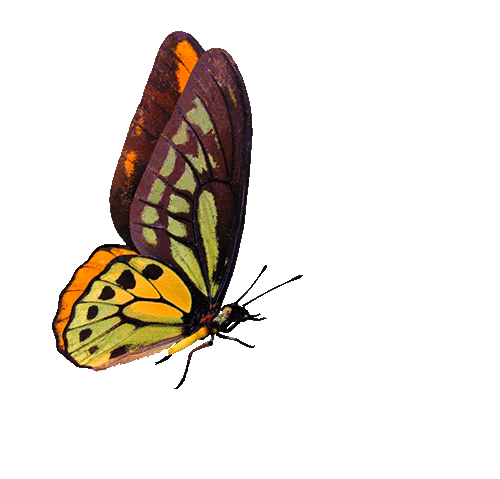 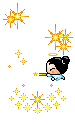 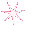 You are given 7 candies
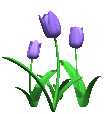 GO HOME
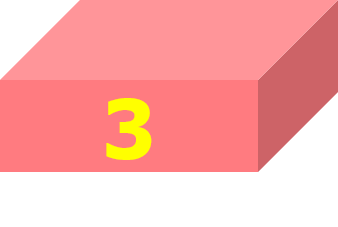 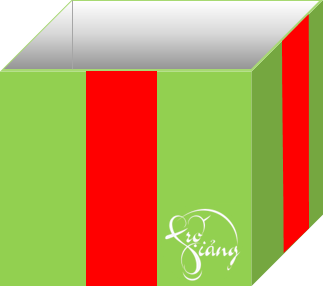 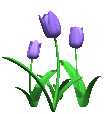 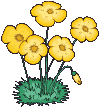 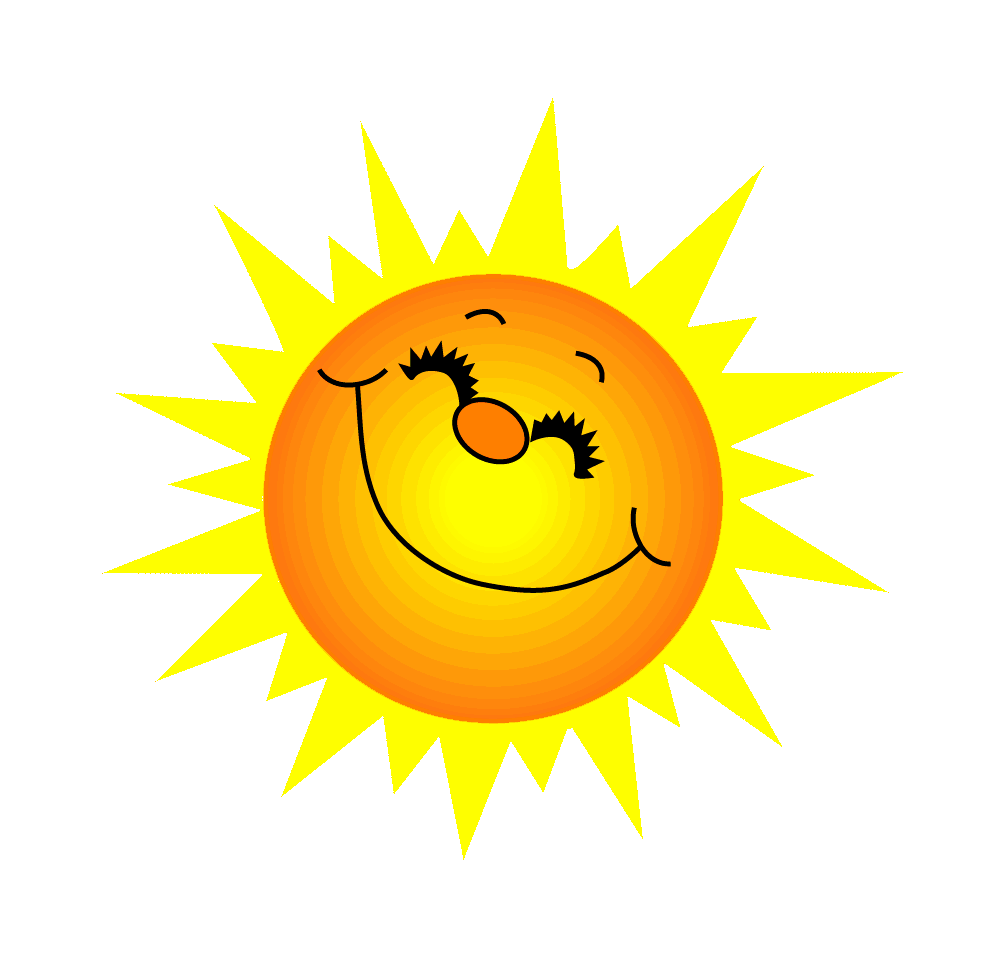 4. Câu chuyện kết thúc như thế nào?
Bà xuất hiện, dang tay ôm 2 đứa cháu hiếu thảo
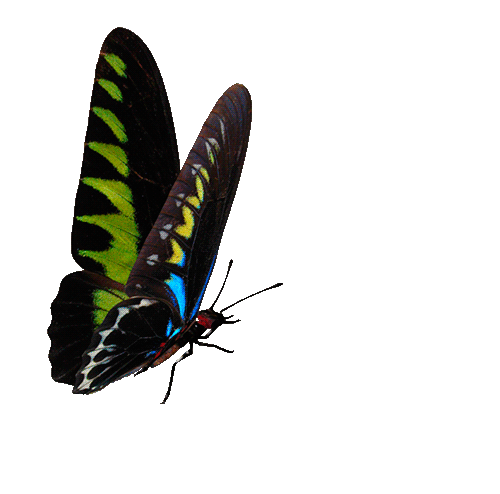 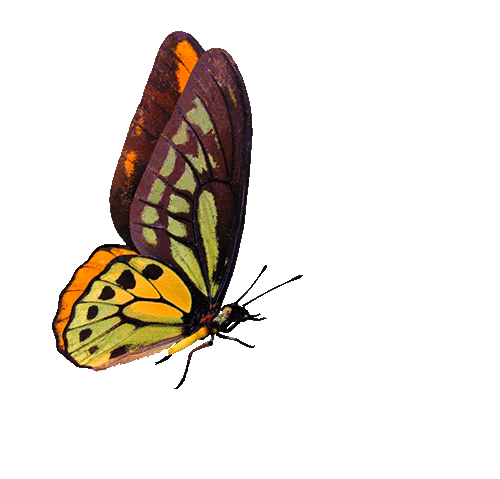 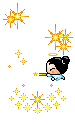 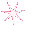 You are given 2 candies
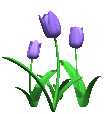 GO HOME
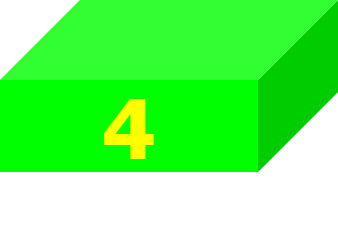 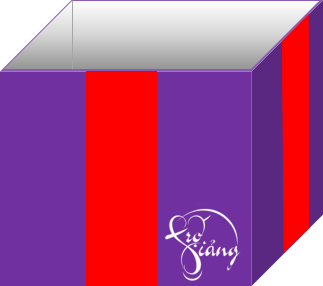 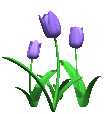 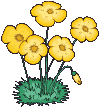 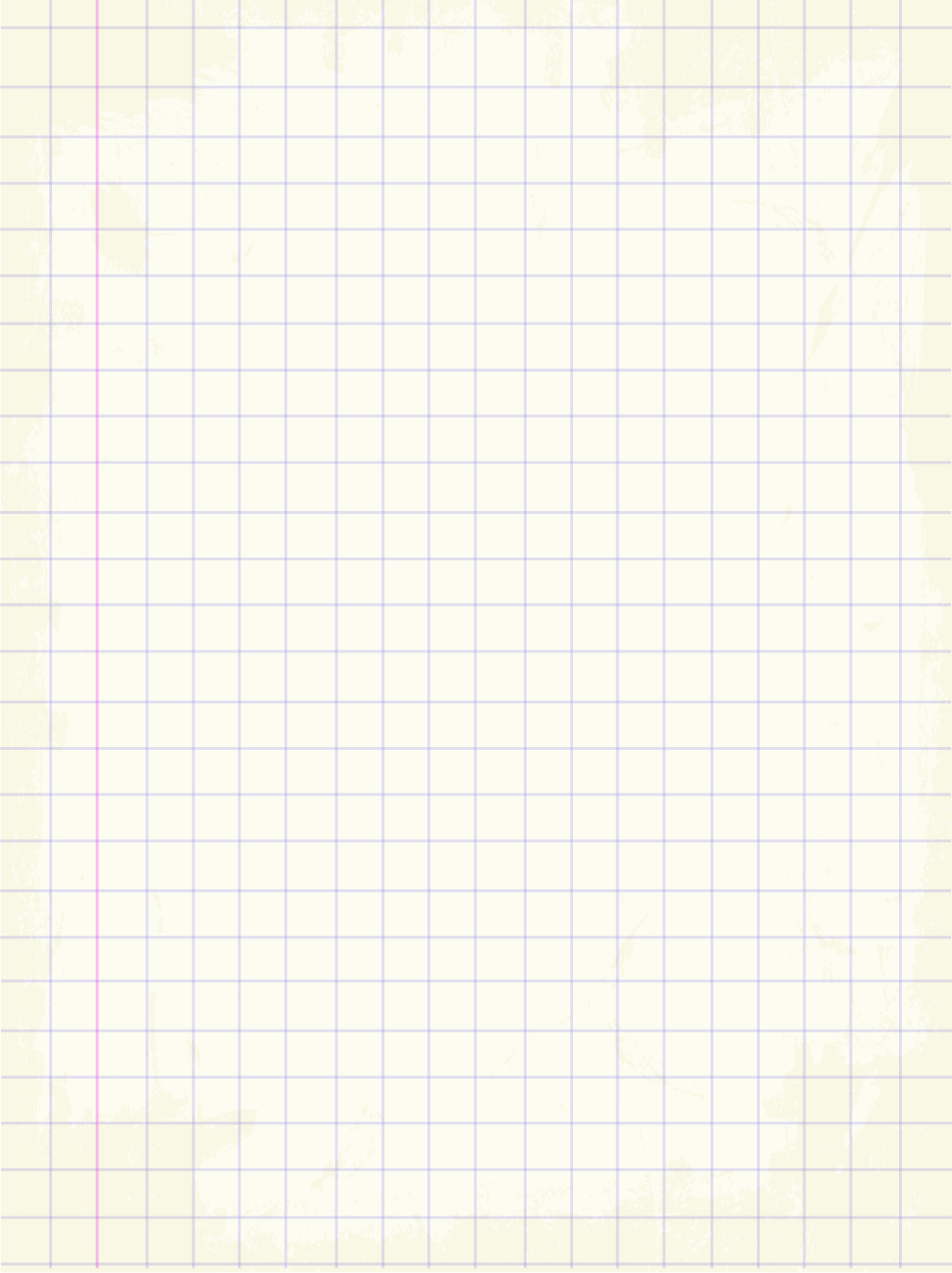 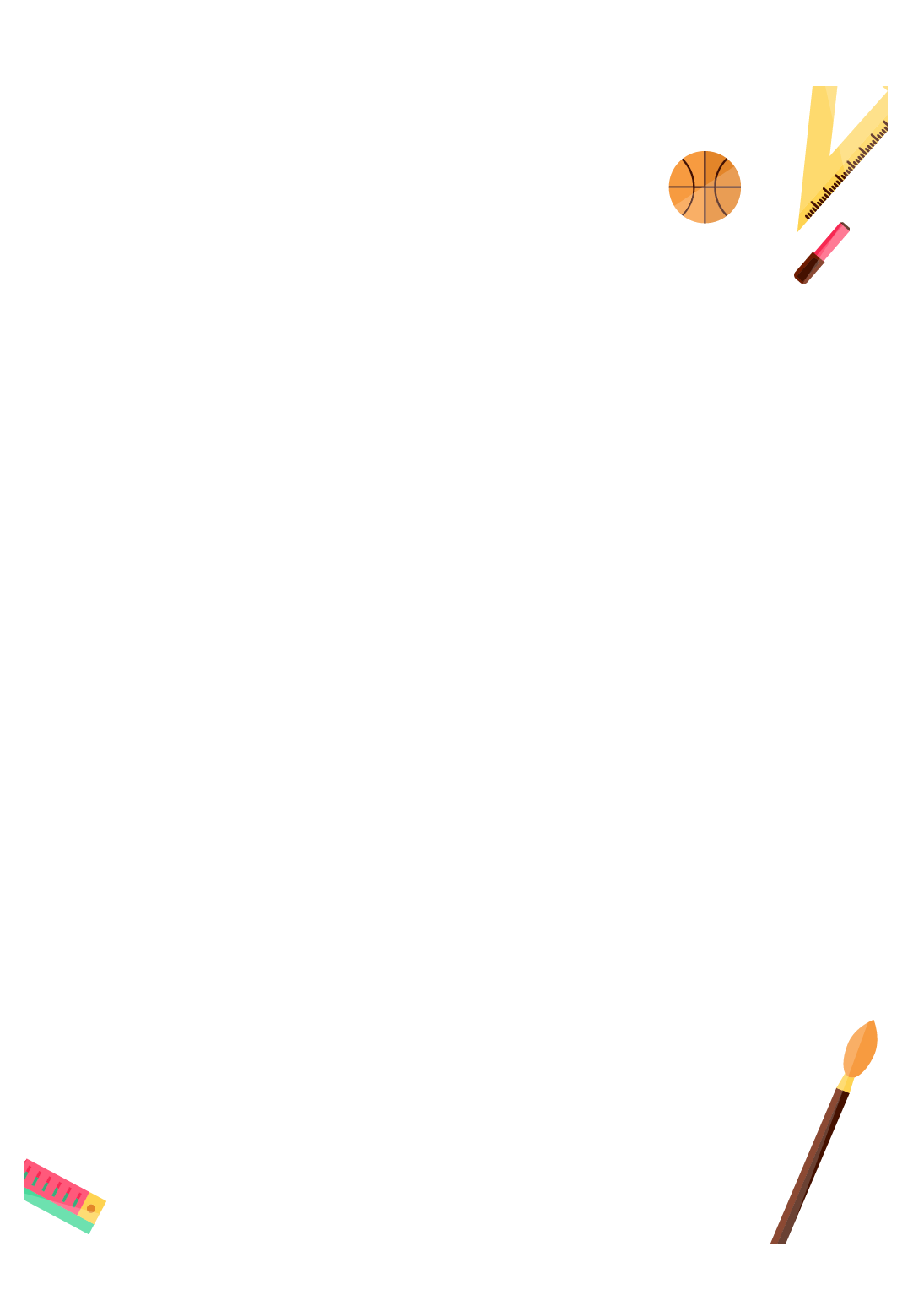 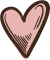 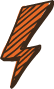 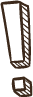 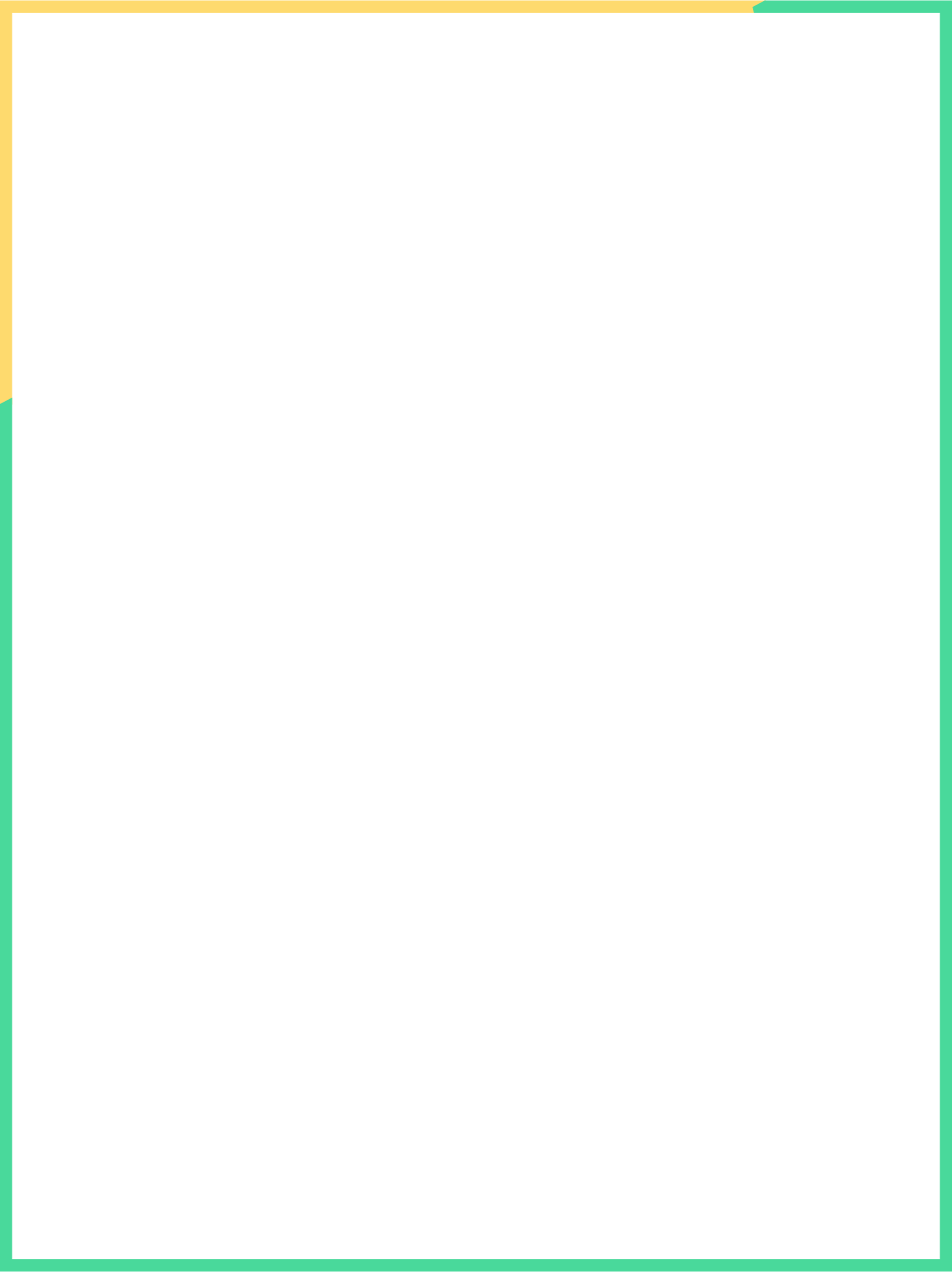 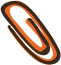 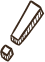 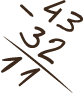 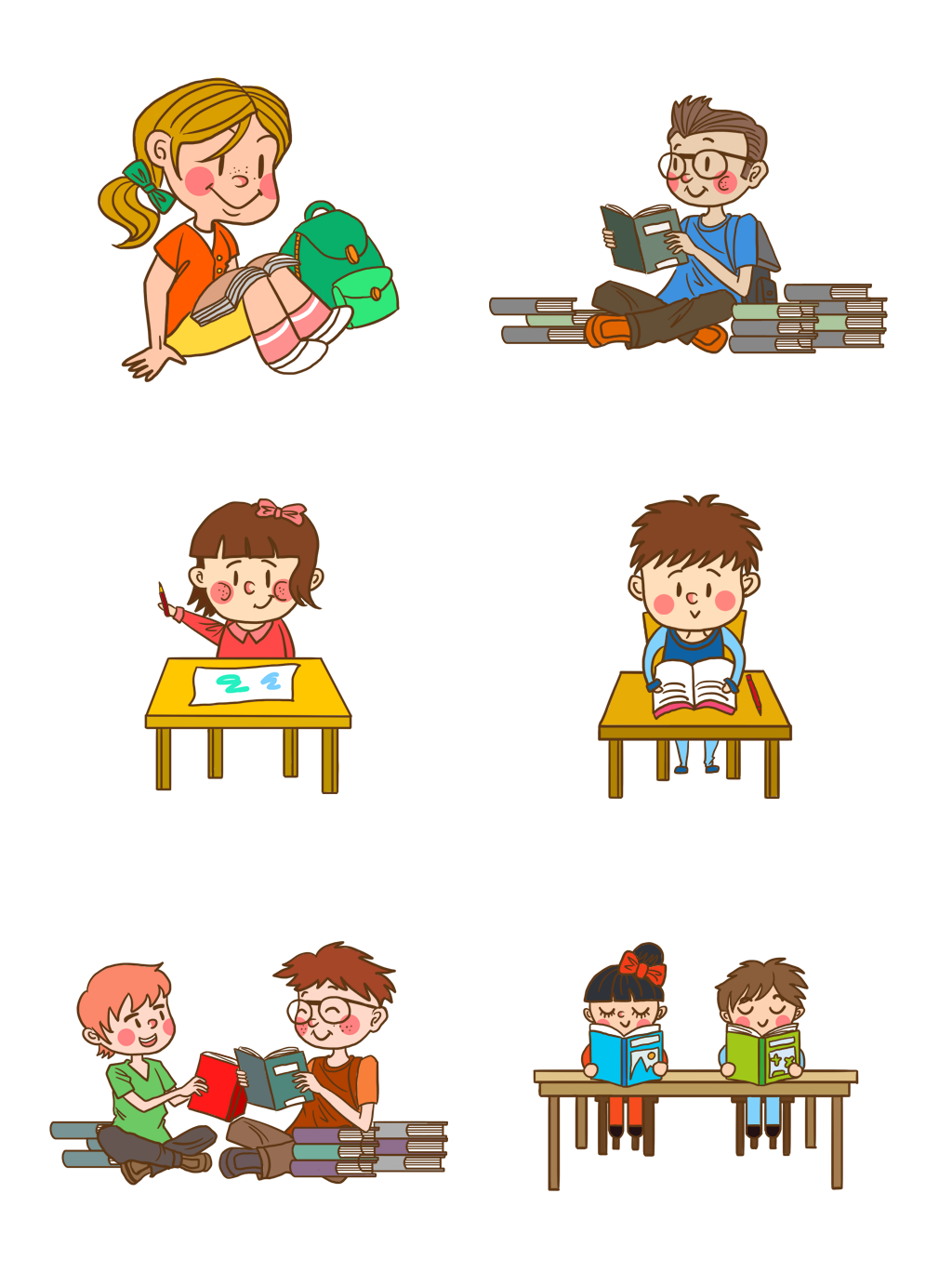 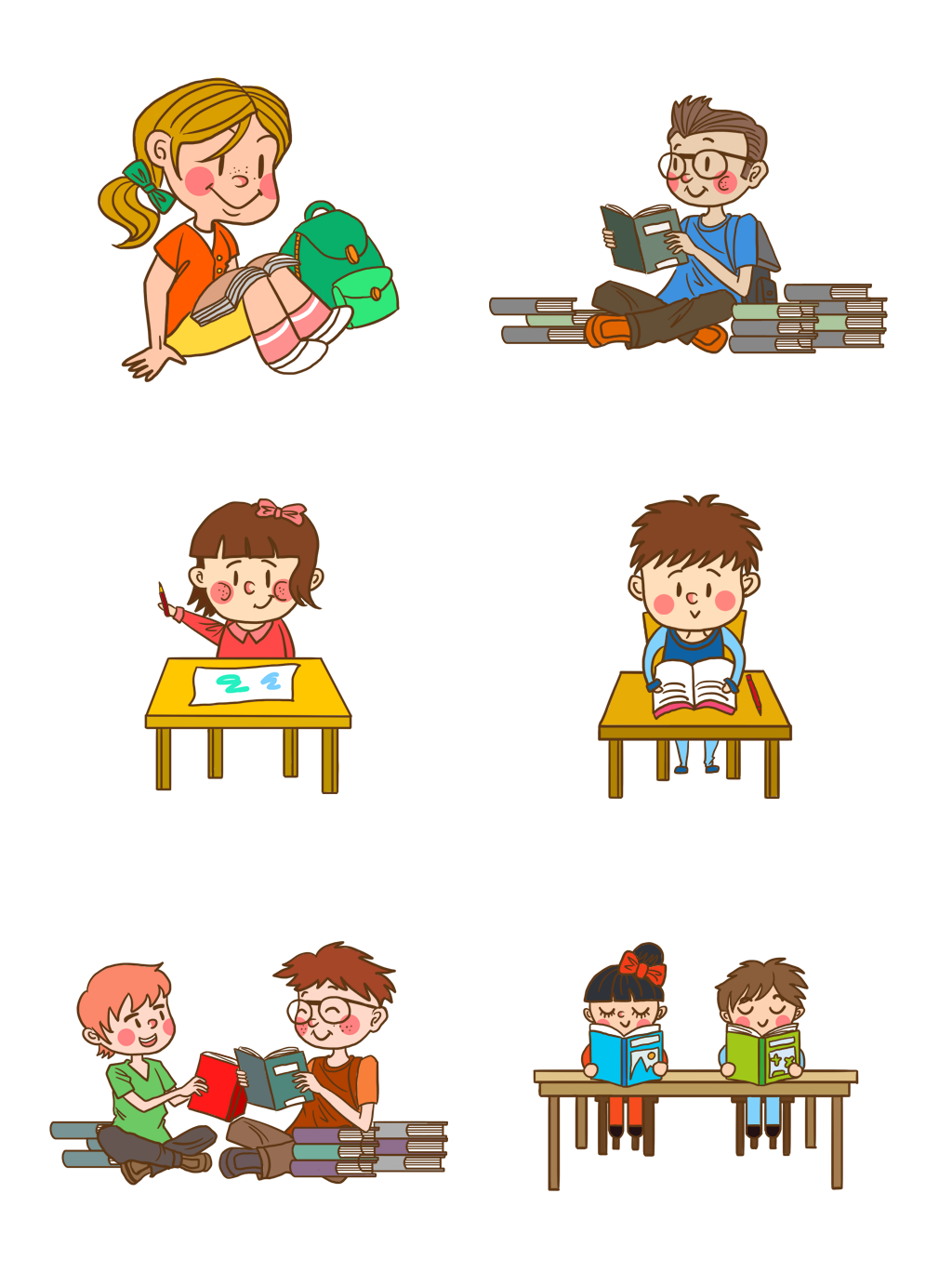 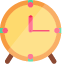 Kể lại câu chuyện
 “Bà cháu” cho người thân nghe
[Speaker Notes: Bài giảng thiết kế bởi: Hương Thảo - tranthao121006@gmail.com]